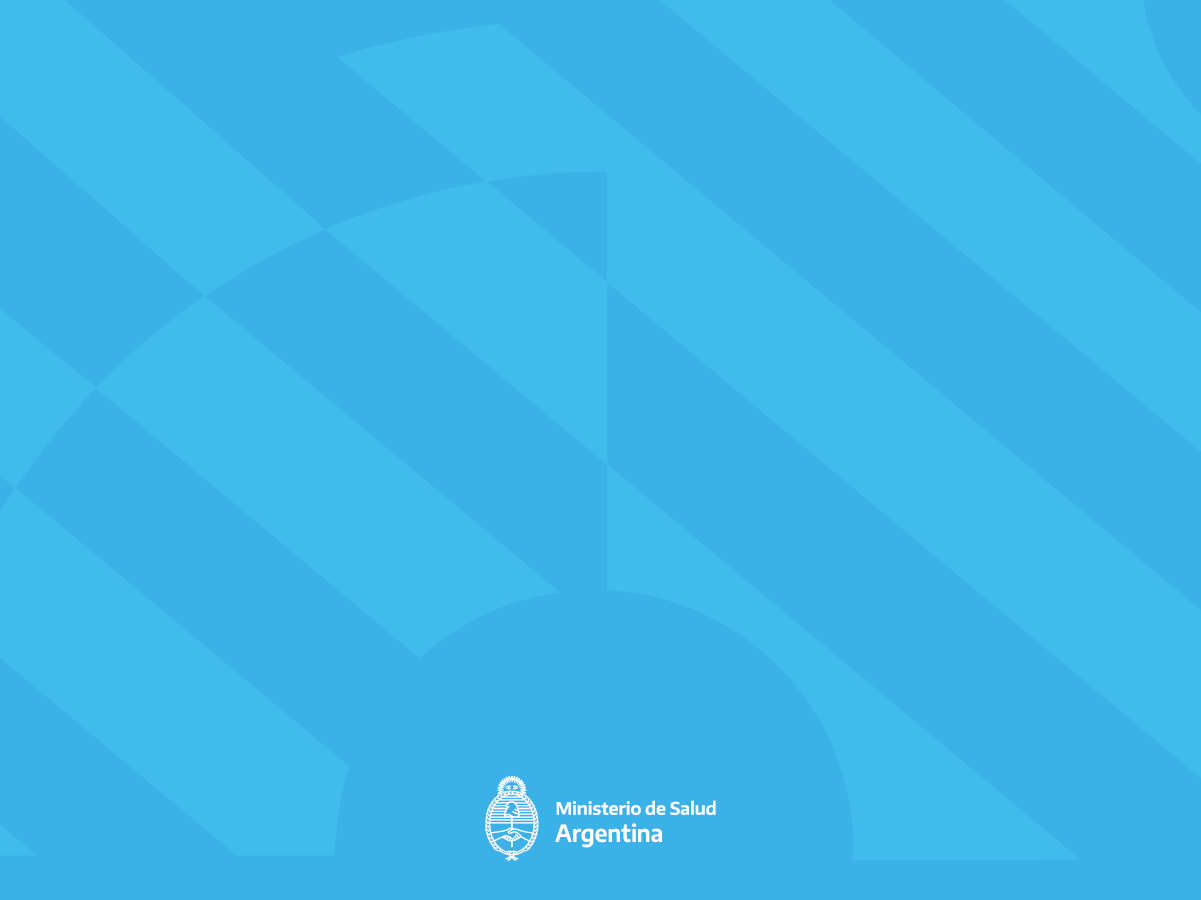 Programa SUMAR 




Santiago del Estero, Marzo 2023
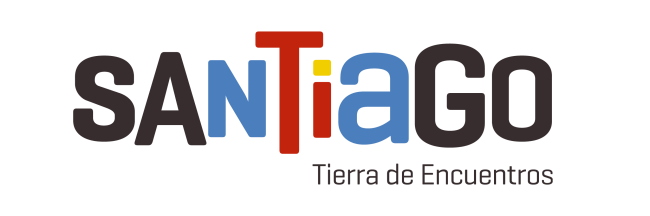 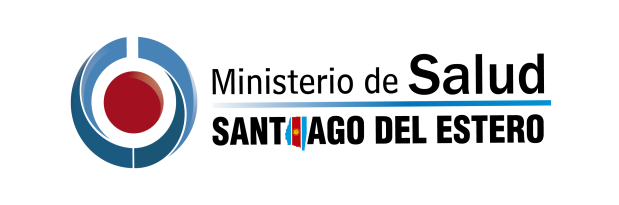 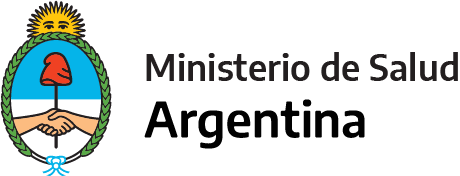 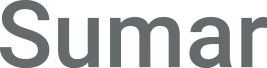 Cobertura Efectiva Básica (CEB)
Definición 
La CEB es el nivel de cobertura sanitaria que cada persona beneficiaria del Programa alcanza en el periodo de un continuo de 12 meses

¿Cómo se alcanza la CEB?
Cuando una persona beneficiaria recibe una Prestación elegible para CEB

El objetivo primario de las prestaciones CEB es promover a los equipos de salud para que brinden prestaciones que reflejen el contacto anual con el Sistema de Salud provincial
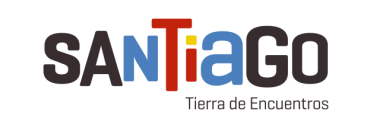 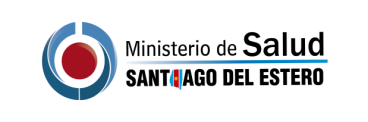 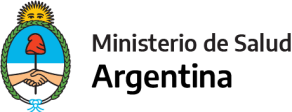 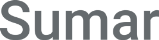 Prestaciones CEB
Las prestaciones elegidas como Cobertura Efectiva Básica para las personas beneficiarias en cada grupo etario indican, cada una en sí misma, elementos aislados de progreso hacia un objetivo programático mayor de lograr un nivel de Cobertura Sanitaria Integral de la población beneficiaria en cada grupo de edad, a la par que se deja constancia registral de tal cobertura.
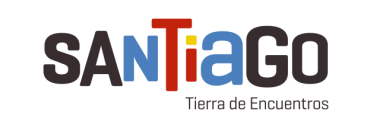 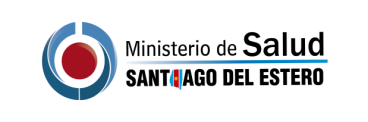 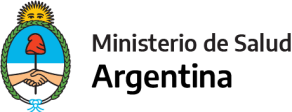 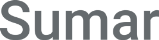 Prestaciones CEB
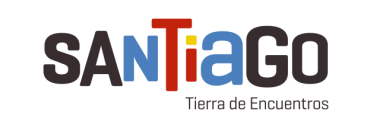 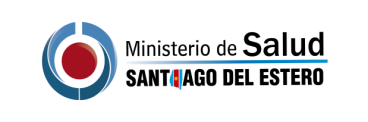 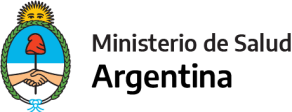 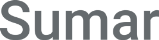 AUDITORIAS
Oficina

Terreno

Profesional

No Profesional

Todo un expediente o Parte de un expediente

Todas las Facturas o algunas Facturas

Factura todas las prestaciones o una muestra de prestaciones
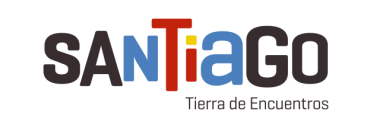 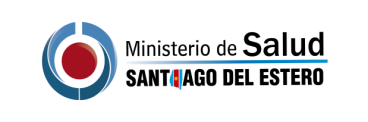 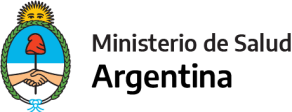 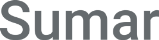 AUDITORIAS
Registrar en la Historia Clínica Digital todas las prestaciones realizadas.

Registrar en los cuadernos de campo todas las prestaciones realizadas en terreno, recordando que el día de la auditoría deben estar los mismos en el centro de salud.

Facturar solo lo registrado en la Historia Clínica Digital y/o Cuadernos de campo.

Mejorar la calidad de los registros en las Historias Clínicas para asegurar que las prestaciones realizadas cumplan con los requisitos del Programa SUMAR (Datos Obligatorios Mínimos)

Registrar en el Sistema de Registro Prestacional (SIGEP) el prestador quefehacientemente realiza la prestación, como así también quien fehacientementerealiza la carga en el sistema
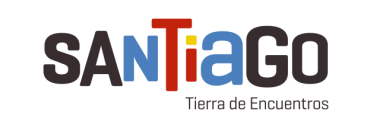 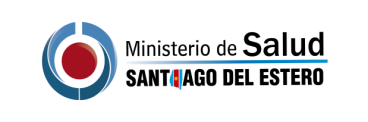 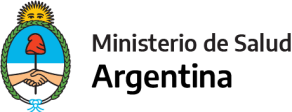 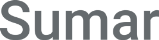 AUDITORIAS
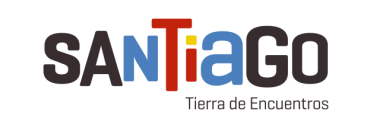 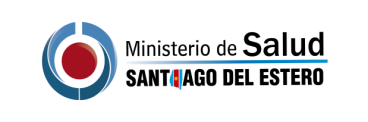 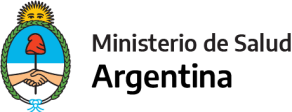 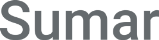 Datos Obligatorios Mínimos (DOM)
Definición 

Características o estándares mínimos, que debe reunir cada prestación del Plan de Servicios de Salud del Programa SUMAR en cuanto a su registro en Historia Clínica, para ser considerada habilitada para su facturación

Fueron pautados por las Direcciones y Programas del Ministerio de Salud de la Nación, en pos de continuar mejorando la calidad de registros clínicos
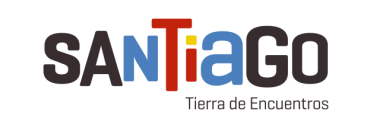 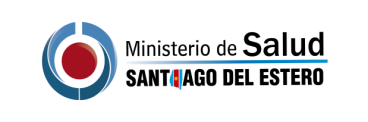 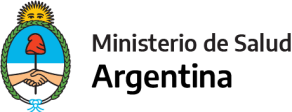 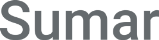 Datos Obligatorios Mínimos (DOM)
Los DOM son los únicos atributos de registro requeridos para la facturación por parte de los establecimientos de salud y su consecuente pago

Los DOM son los únicos atributos de registro verificados en el marco de las auditorías externas

Los datos reportables y los datos requeridos para trazadoras, vinculados a prestaciones, son un subgrupo de los DOM

Plasmados dentro del Anexo F del Reglamento Operativo del Programa SUMAR: Guía para una atención de calidad.
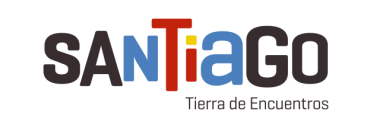 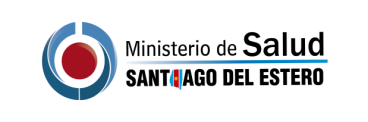 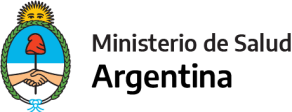 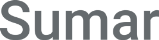 Datos Obligatorios Mínimos (DOM)
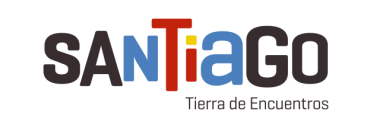 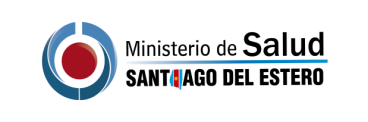 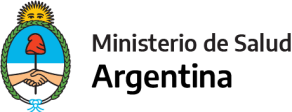 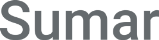